Capital Budgeting
Prof. Beatrice Orlando
Ted talks: Margrethe Vestager: The new age of corporate monopolies
https://www.ted.com/talks/margrethe_vestager_the_new_age_of_corporate_monopolies
How to measure the Net Present Value of an investment
To measure the NPV we need to calculate the following variables:
The FREE CASH FLOW TO FIRM (FCFF) or the FREE CASH FLOW TO EQUITY 
The WEIGHED AVERAGE COST OF CAPITAL 

In its turn, to measure the WEIGHED AVERAGE COST OF CAPITAL we need to measure:
The cost of debt
The cost of equity 

Such variables serve to measure the Discount Cash Flow of an investment.
Measuring the FCF
The two different types of cash flow have a different use.

FCFF is a measurement of a company's profitability after all expenses and reinvestments. It's used to analyze financial health.
FCFE is a metric of how much cash can be distributed to the equity shareholders of the company as dividends or stock buybacks—after all expenses, reinvestments, and debt repayments.
FCFF
Revenues 
- Cost of sold goods
- Other operating costs
-Amortizations 
= EBIT 
Taxes on Operating Income 
= NOPAT 
+  Amortizations - Appreciations in receivables and inventories
+  Appreciations in commercial liabilities – Net Investment Flow

= Free Cash flow to Firm (FCFF)
FCFE
Revenues 
- Cost of sold goods
- Other operating costs
-Amortizations 
= EBIT 
Interest and taxes
= Net Profit 
+  Amortizations - Appreciations in receivables and inventories
+  Appreciations in commercial liabilities – Net Investment Flow

= Free Cash flow to Equity (FCFE)
The Weighed Average Cost of Capital
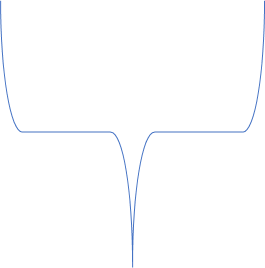 Cost of Equity
Cost of Debt after taxes
The cost of debt
Calculate the total amount of interest the company is paying on each of its debts for the year. 
Then  divide this number by the total of all debt.
The quotient is its cost of debt.
To calculate after-tax cost of debt:  subtract a company's effective tax rate from 1, and multiply the difference by its cost of debt.
The cost of Equity
Cost of equity
Average cost of Equity for the industry/business (considering the peer group of comparables companies)
Risk free rate, usually assumed equal to 10-Year Government Bond Yields
Systematic risk of the firm
The cost of Equity
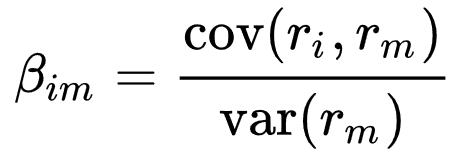 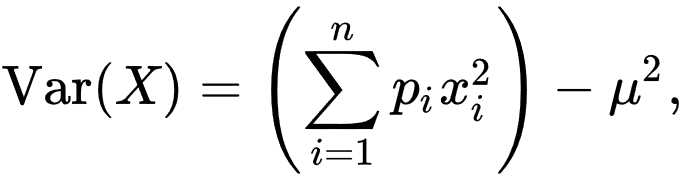 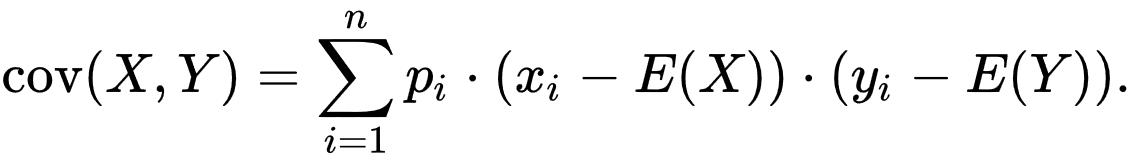 Evaluating synergies: the linear approach
First, we need to measure the DCF for each business under evaluation
Second, we need to compare the value basing on the one-sided/two-sided approach.
Though, this is a very imprecise and rough metric for evaluating synergies, since it doesn’t consider the value of strategic flexibility and other non-linear relationships and implications. 
Also, an accurate evaluation of synergies consider the type of synergy, and, thus, the cost of modication of resources required for implemetation, as well as other costs, as instance, governance cost.